SWR Local Program

Who/Where We Are…

Project Info…

Differences…
SWR Local Program

Who We Are…
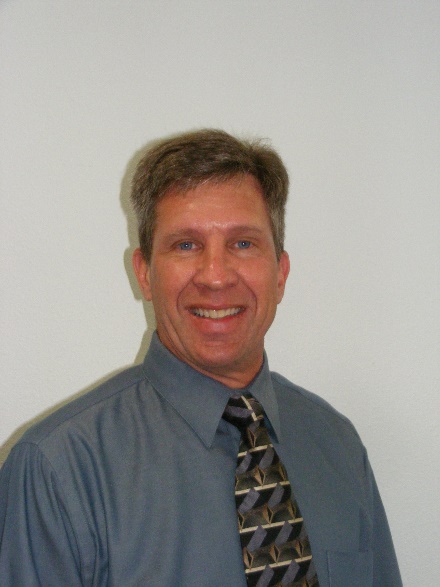 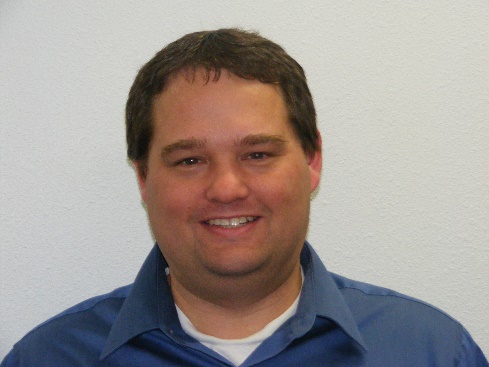 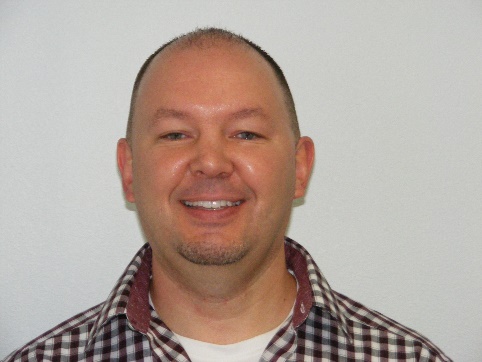 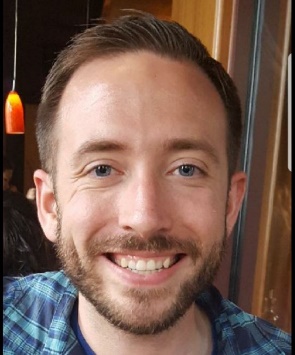 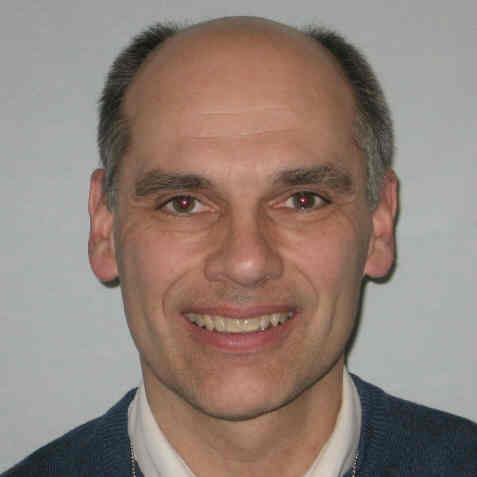 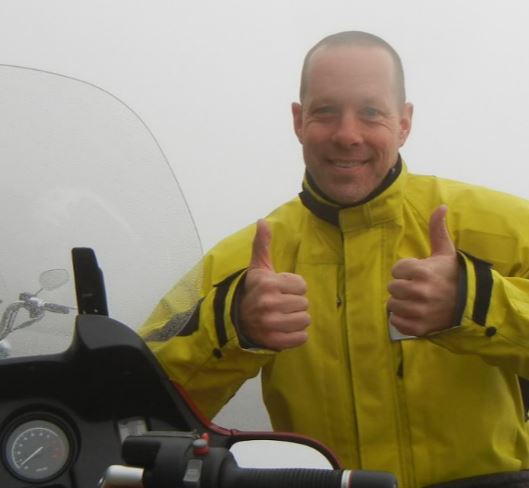 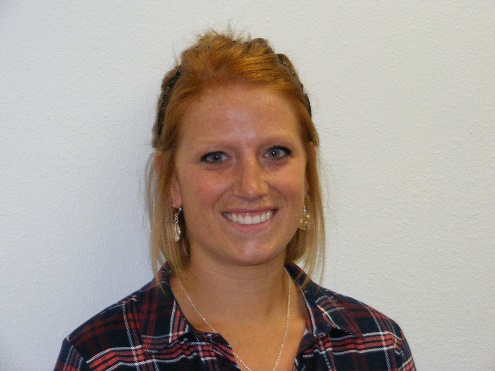 SWR Local Program

Where We Are…
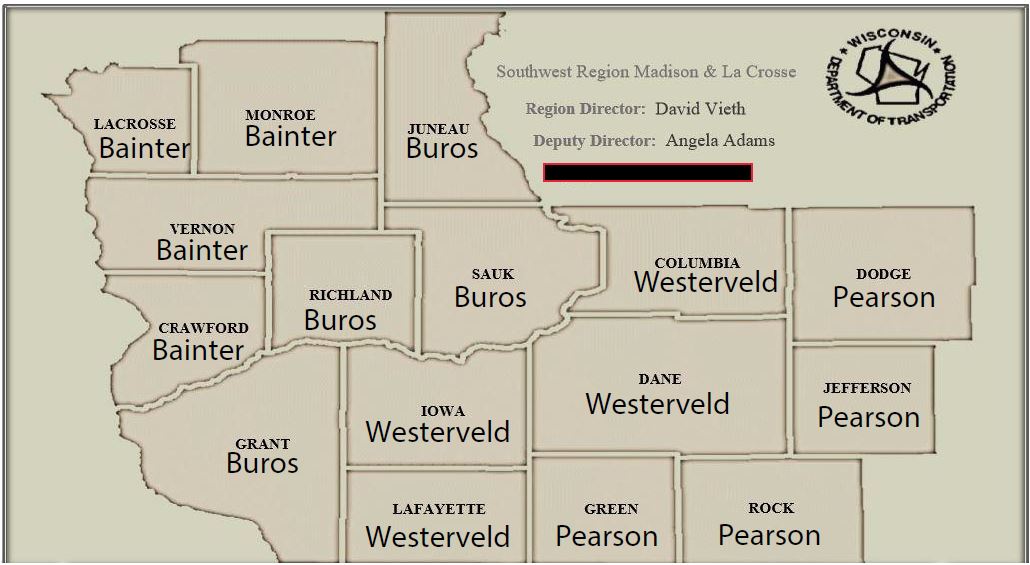 SWR Local Program

Project Info…  electronic
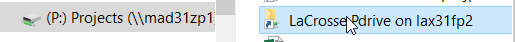 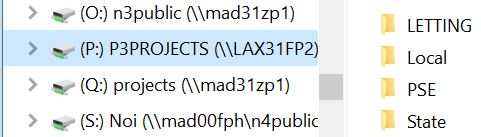 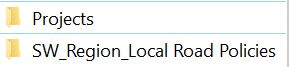 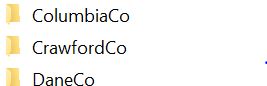 Local Prog. Differences….
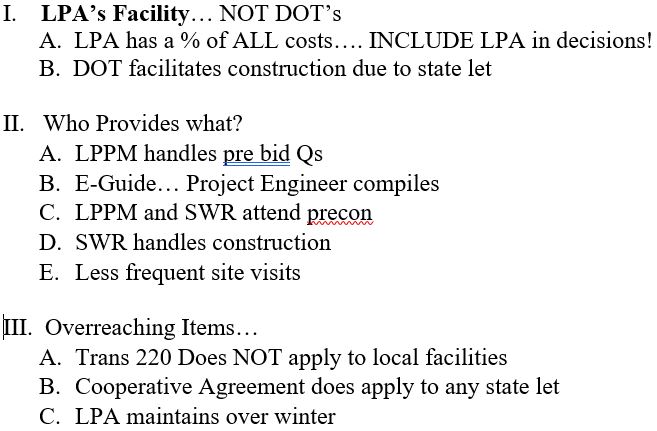